Ch. 11 – Chemical Reactions
Intro to Reactions
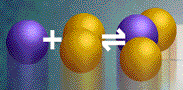 A.Signs of a Chemical Reaction
Evolution of heat and light
Formation of a gas
Formation of a precipitate
Color change
Law of Conservation of Mass
mass is neither created nor destroyed in a chemical reaction
total mass stays the same
atoms can only rearrange
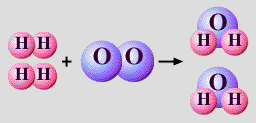 4 H
2 O
4 H
2 O
36 g
4 g
32 g
C. Chemical Equations
A+B  C+D
REACTANTS
PRODUCTS
C. Chemical Equations
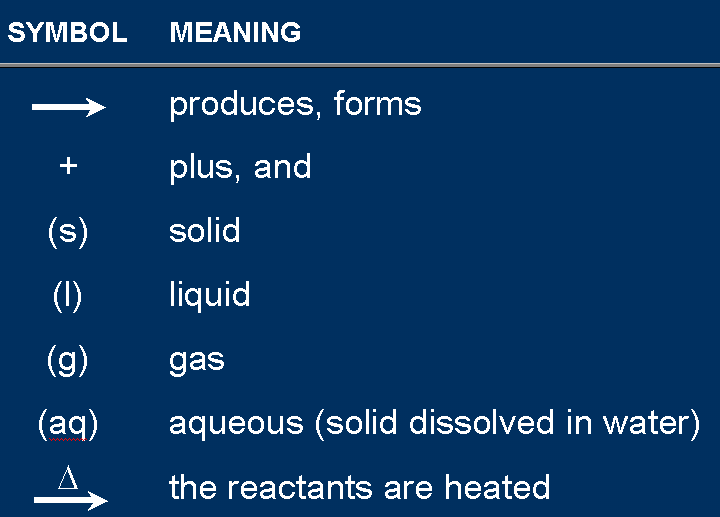 C. Johannesson
D. Writing Equations
2H2(g) + O2(g)  2H2O(g)
Identify the substances involved.
Use symbols to show:
How many? - coefficient
Of what? - chemical formula
In what state? - physical state
Remember the diatomic elements.
D. Writing Equations
Two atoms of aluminum react with three units of aqueous copper(II) chloride to produce three atoms of copper and two units of aqueous aluminum chloride.
How many?
 Of what?
 In what state?
2
Al
(s)
+ 3
CuCl2
(aq)
Cu
(s)
+ 2
AlCl3
(aq)
E. Describing Equations
Describing Coefficients:
individual atom = “atom”
covalent substance = “molecule”
ionic substance = “unit”
3CO2  
2Mg    
4MgO 
3 molecules of carbon dioxide
2 atoms of magnesium
4 units of magnesium oxide
E. Describing Equations
Zn(s) + 2HCl(aq)  ZnCl2(aq) + H2(g)
How many?
 Of what?
 In what state?
One atom of solid zinc
reacts with
two molecules of aqueous hydrochloric acid
to produce
one unit
of aqueous zinc chloride
and one
molecule of hydrogen gas.